DANI
Sierrawood School
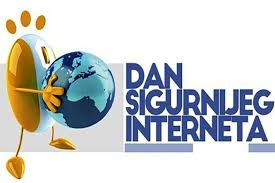 SIGURNIJEG
INTERNETA-
2021.
Saznali smo kojeg dana i od kada se obilježava Dan sigurnijeg interneta
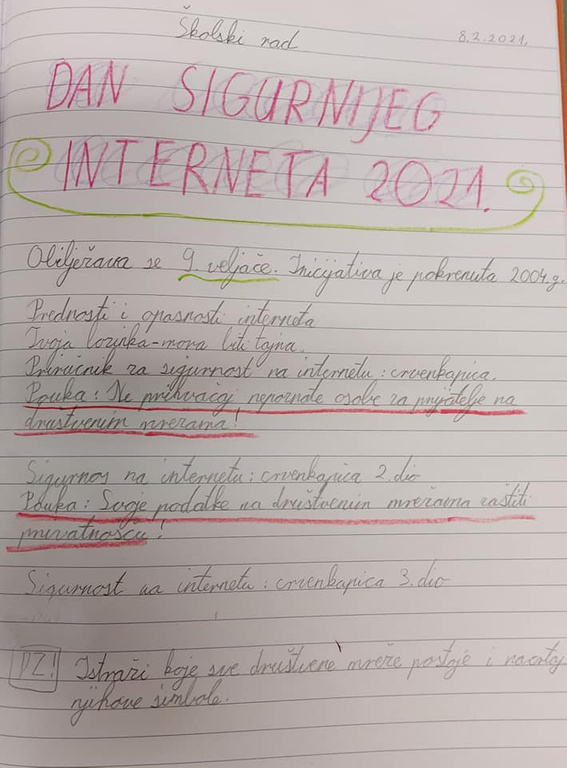 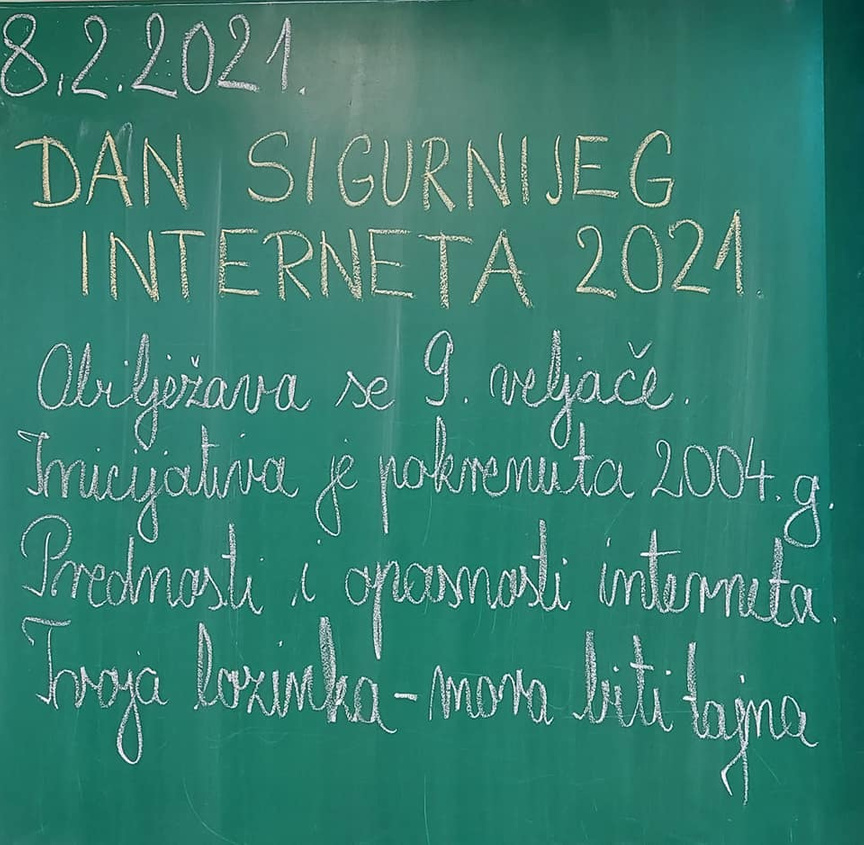 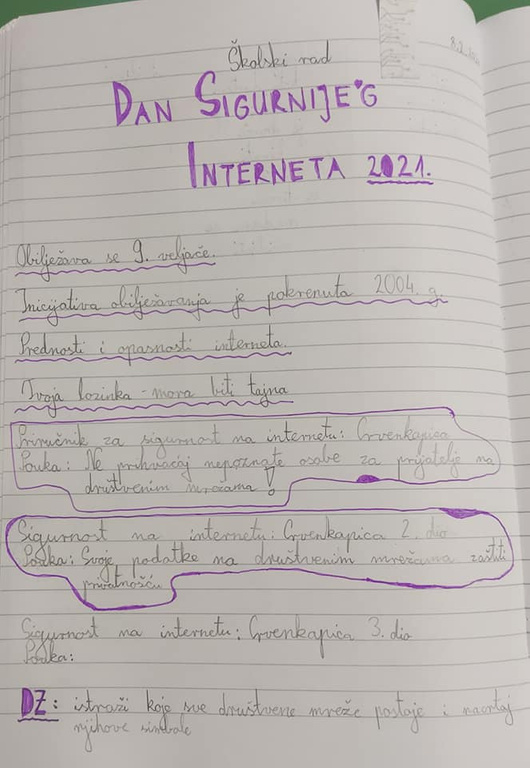 Ponovili smo pomoću kojih uređaja možemo pristupiti internetu
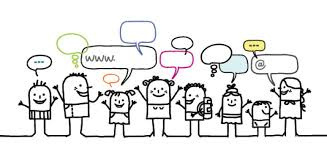 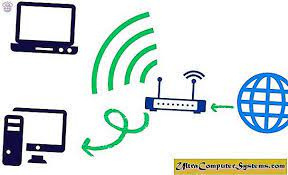 Igrali smo kviz Dabrica Darka o pristupanju internetu i dobili smo diplome
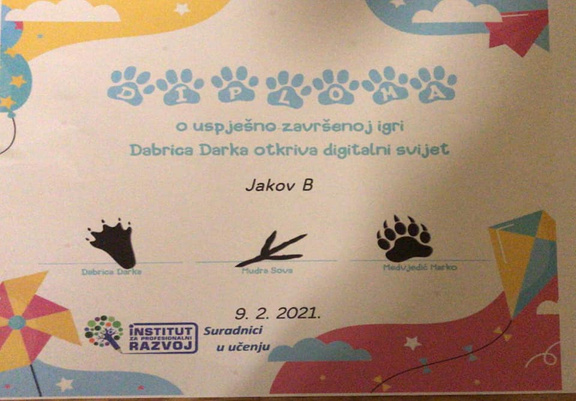 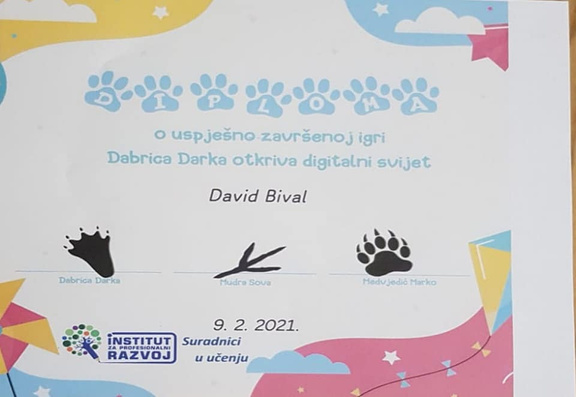 http://ucitelji.hr/igre/dabrica1/
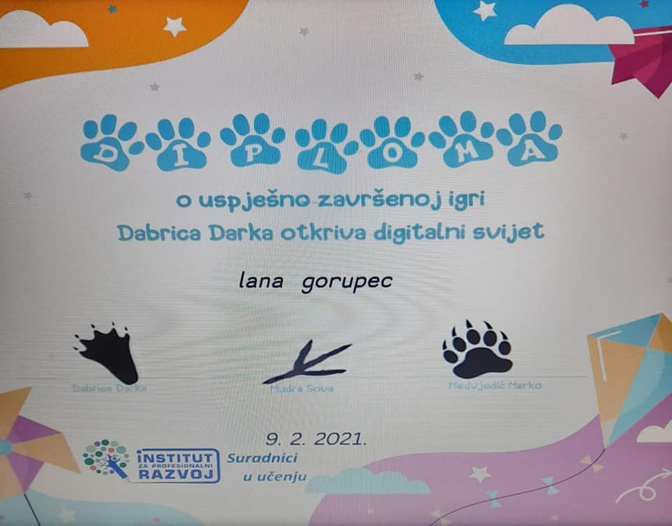 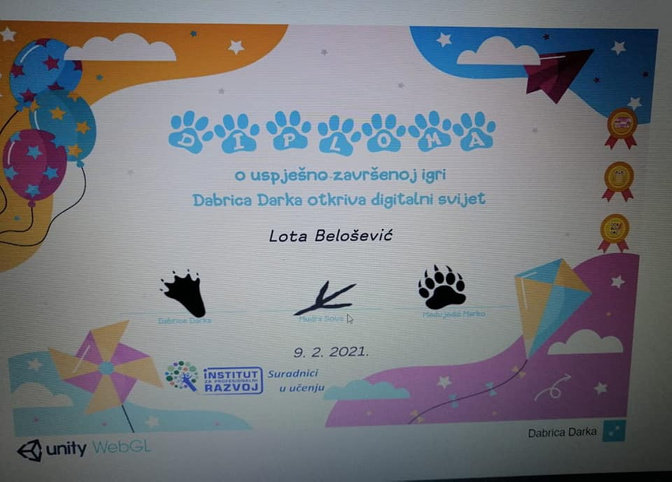 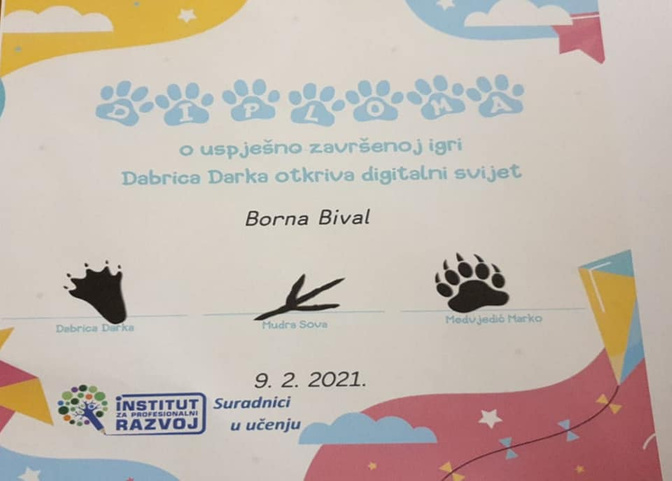 Istraživali smo društvene mreže i njihove simbole
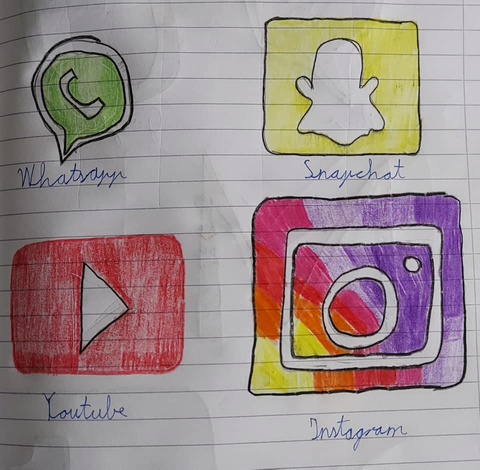 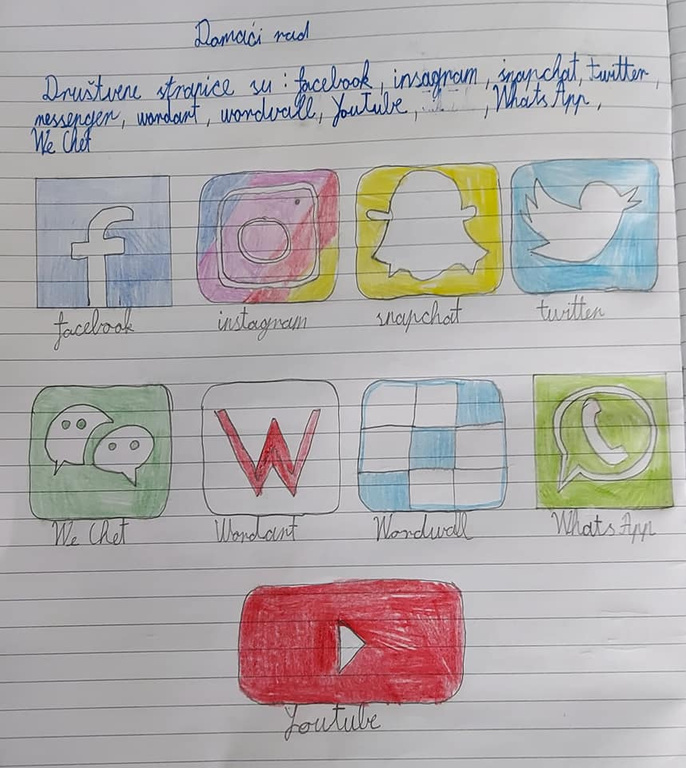 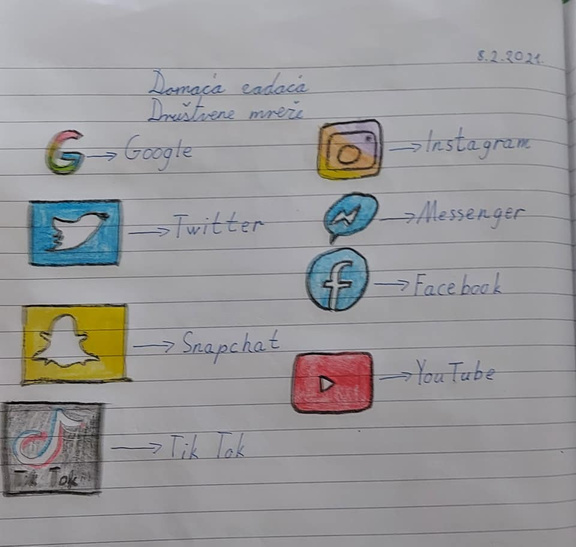 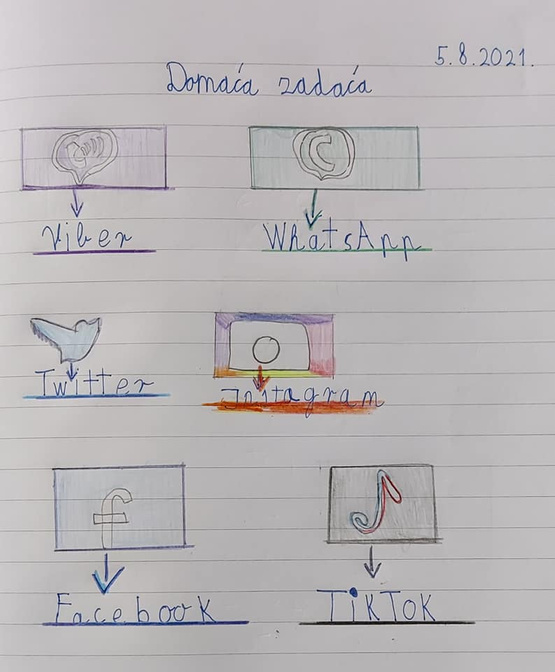 Upoznali smo internetsku tražilicu Google, web preglednike Google Chrome i Mozila Firefoks i njihove simbole
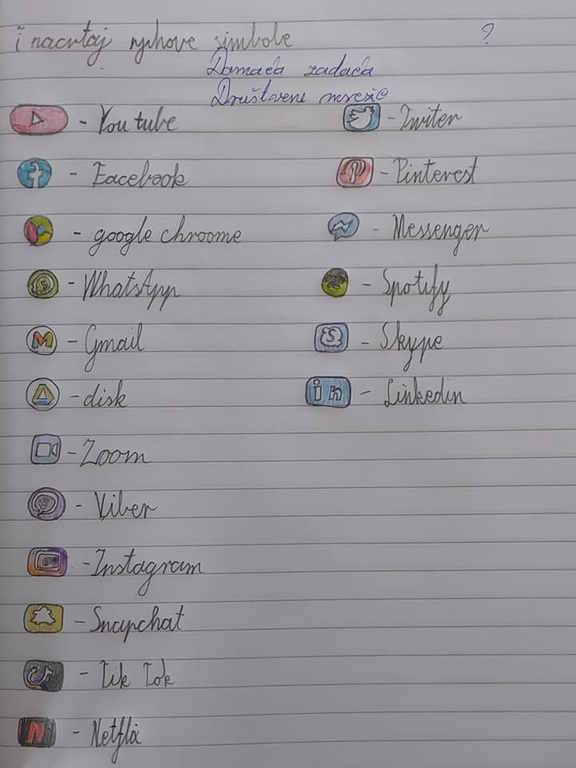 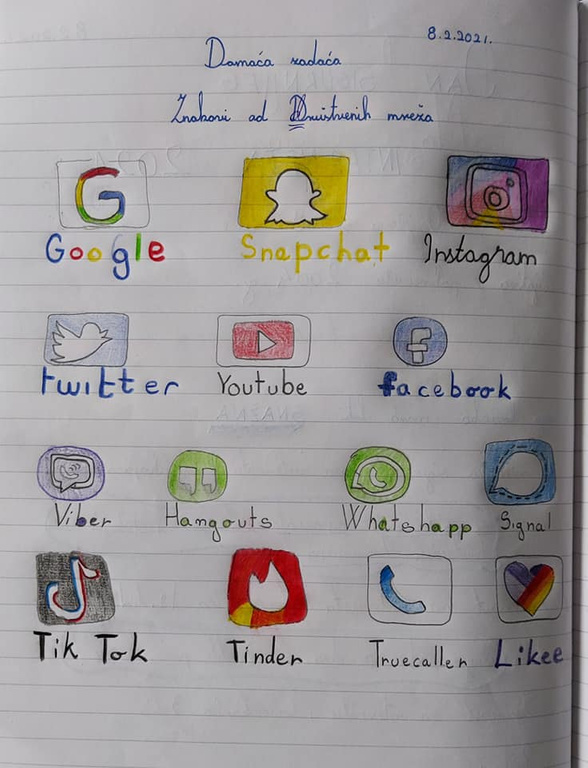 Učili smo o sigurnosti na internetu
Film Crvenkapica
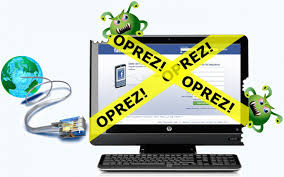 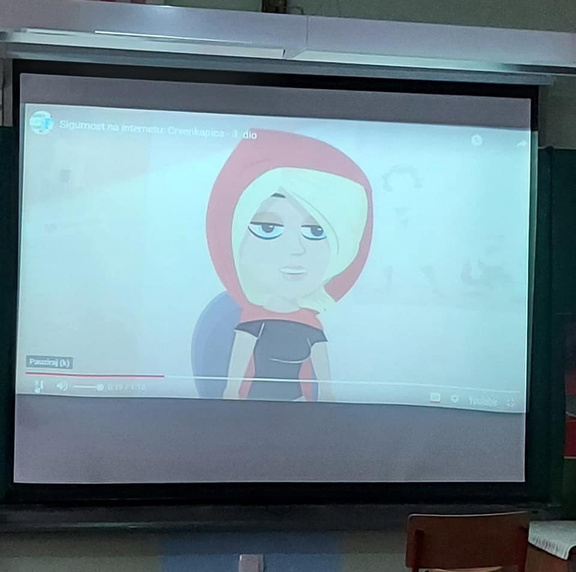 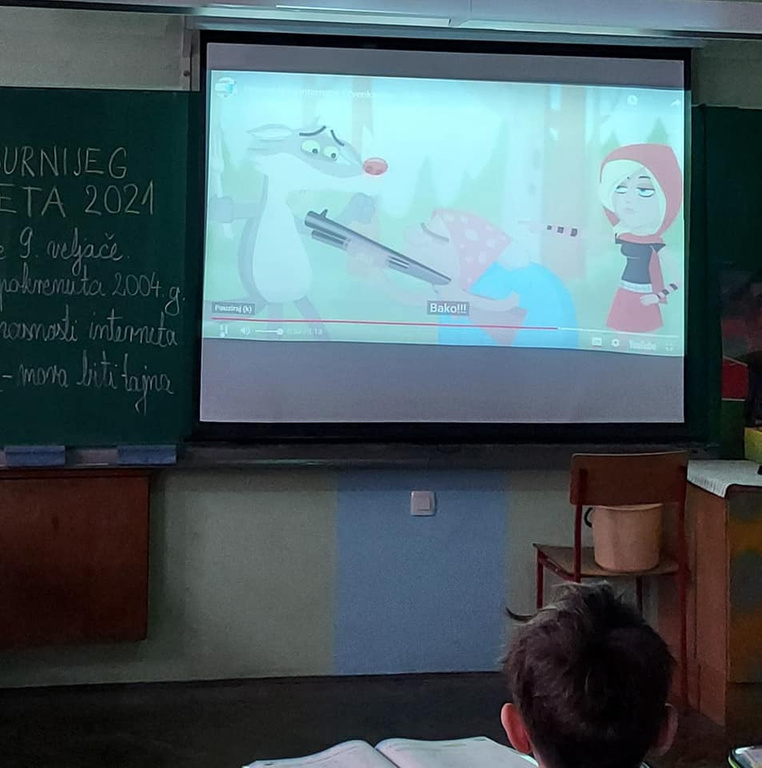 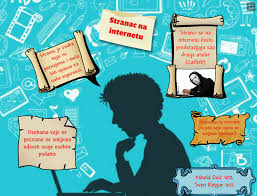 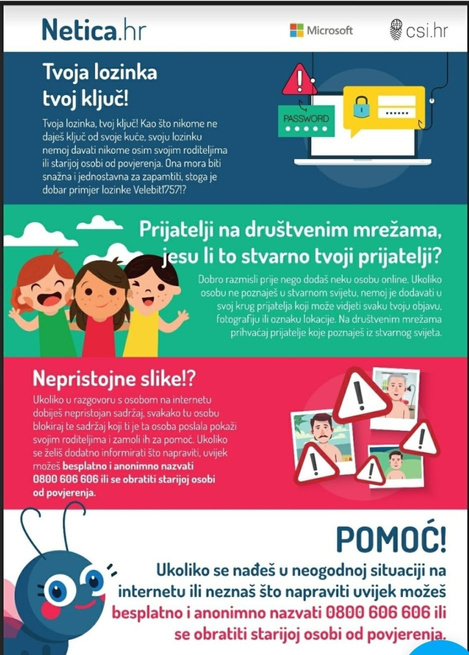 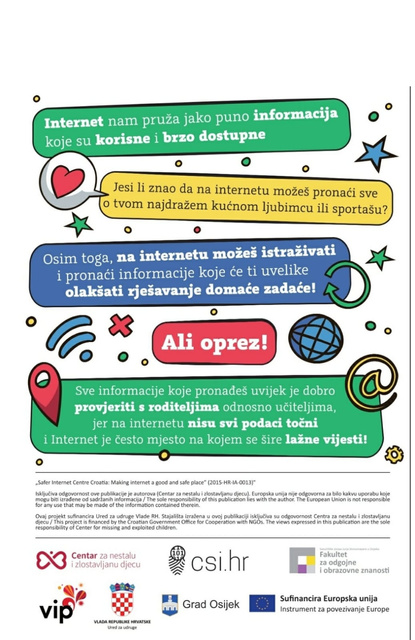 Upoznali smo bonton i pravila ponašanja na inetrnetu
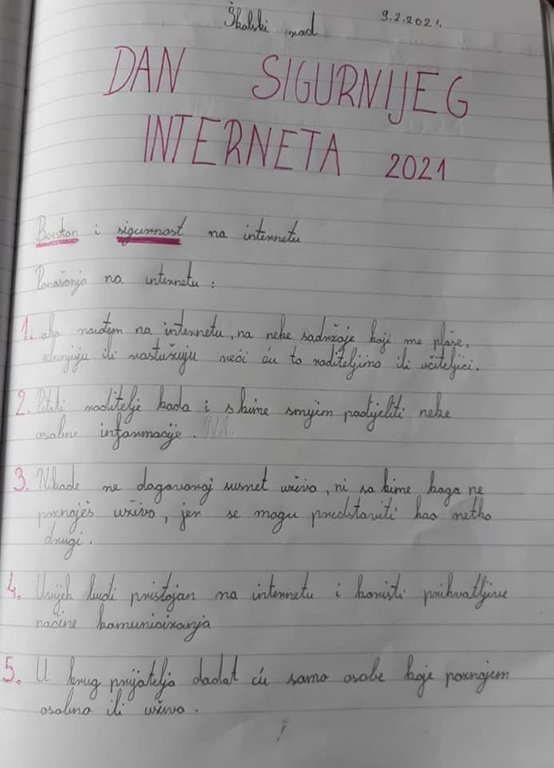 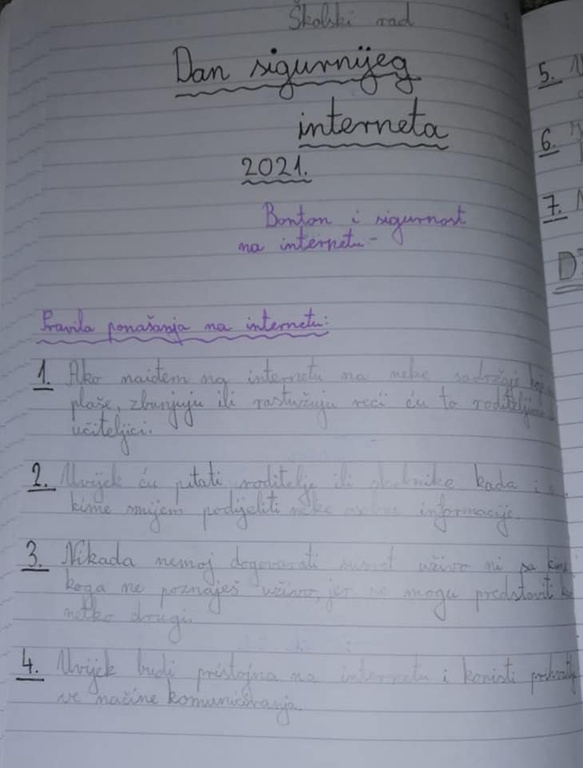 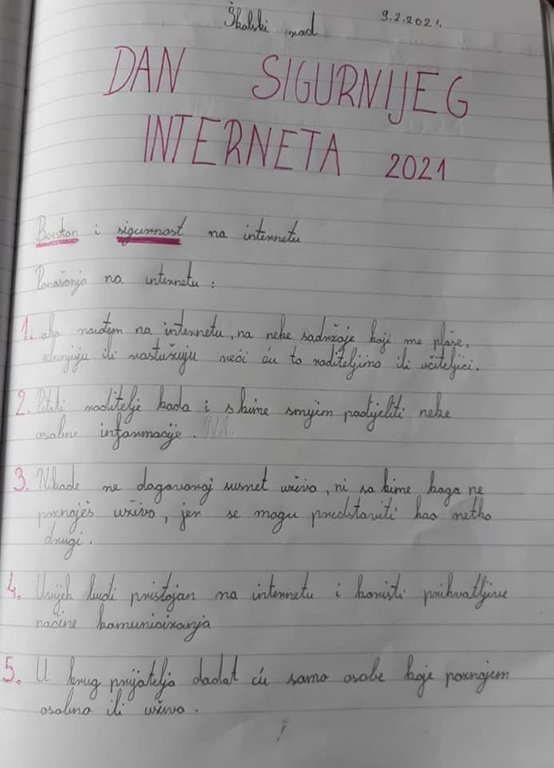 Dodajte podnaslov
Učenici su dobili zadatak da pošalju putem poruke na Viber, WhatsApp ili e-mail lijepu poruku svojim prijateljima, učiteljicama, roditeljima ili nekoj drugoj osobi kojoj se žele obratiti!
Neke od poruka koje su poslane meni. Svaki učenik dobio je povratnu lijepu poruku.
Dobar dan!
Štovana učitaljice
Vi ste jako dobra učiteljica i ne bih Vas mijenjala za nijednu drugu 😸
Vrlo je lijepo sa Vama biti u školi i učiti nove stvari,
Žao mi je što Vas u 5. razredu nećemo više imati kao učiteljicu 😿
Draga uciteljice,neka vam ovaj dan bude lijep i da vas ne boli glava!🤗❤️
Draga učiteljice!
Vi se stvarno jako trudite da nam pokažete da se trebamo učiti. I stalno smišljate nešto zabavno i lijepo. Zato vam ja ovo pišem da vas neće više boljeti glava. Želim da budete sretni i veseli ko djevojčica, i nadam se da vas je prestala boljeti glava.
🤗🤗😀👍😘💕
Neka vam ovaj dan bude veseo i neka vas glava prestane čim prije boljeti. Vas Ivek.
Istražili smo prednosti i opasnosti/ nedostatke interneta
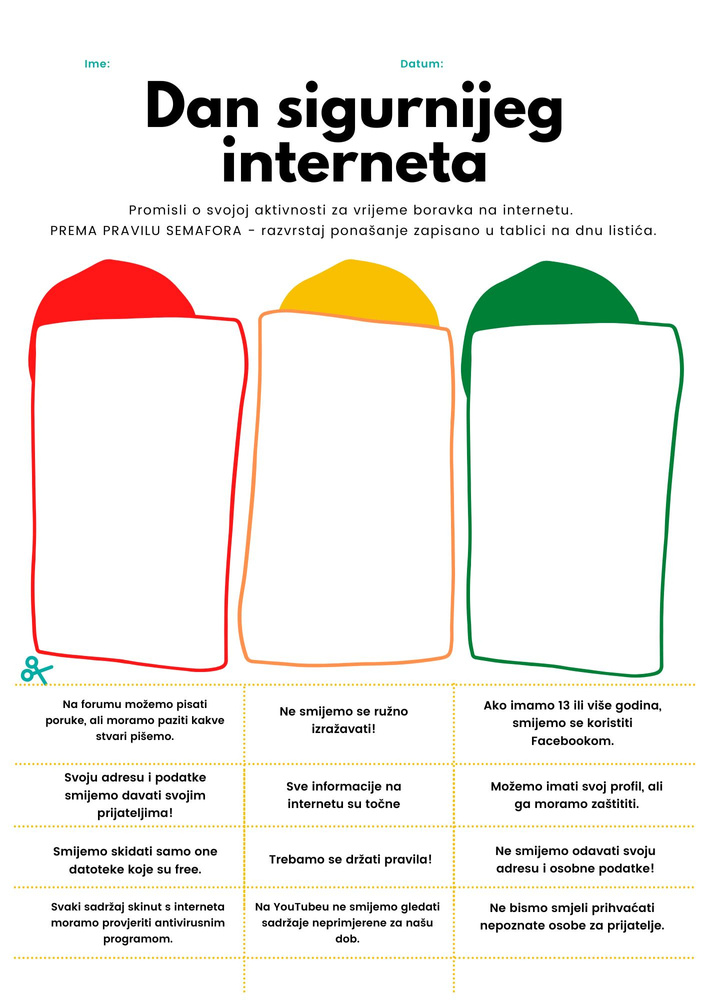 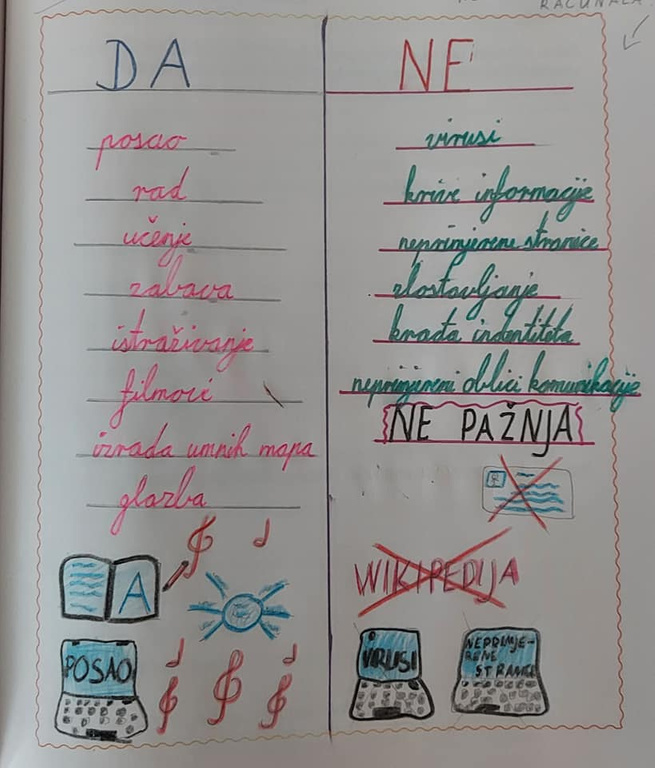 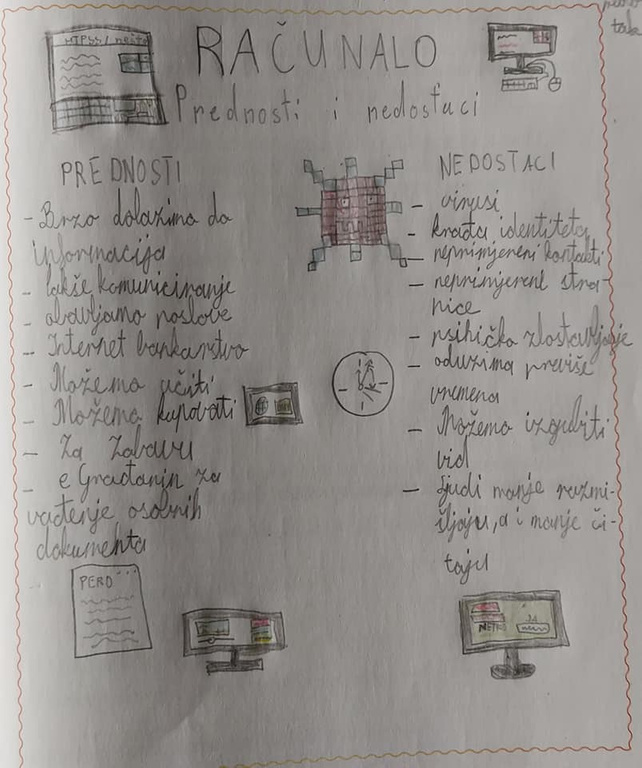 Opasnosti!!!
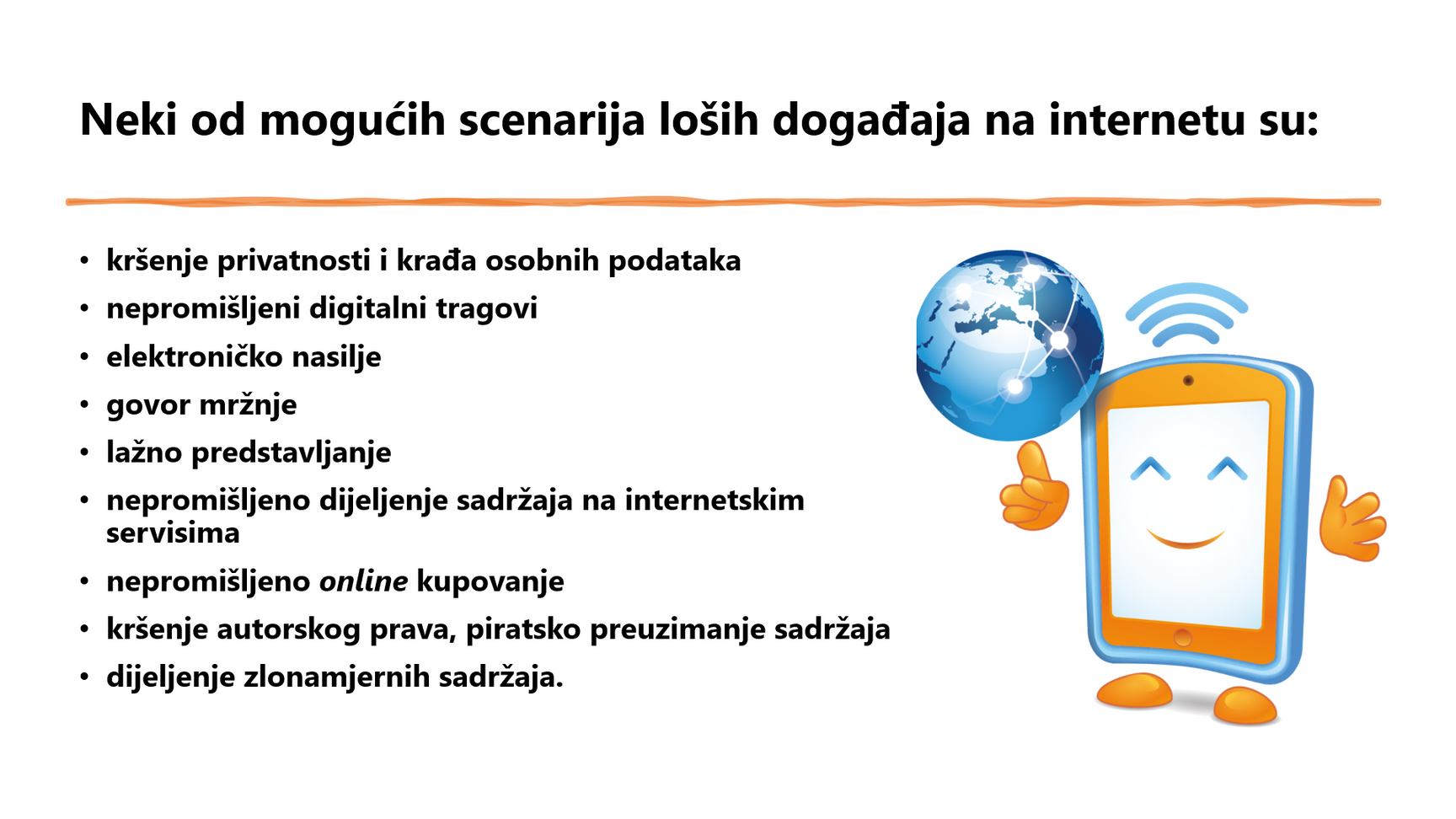 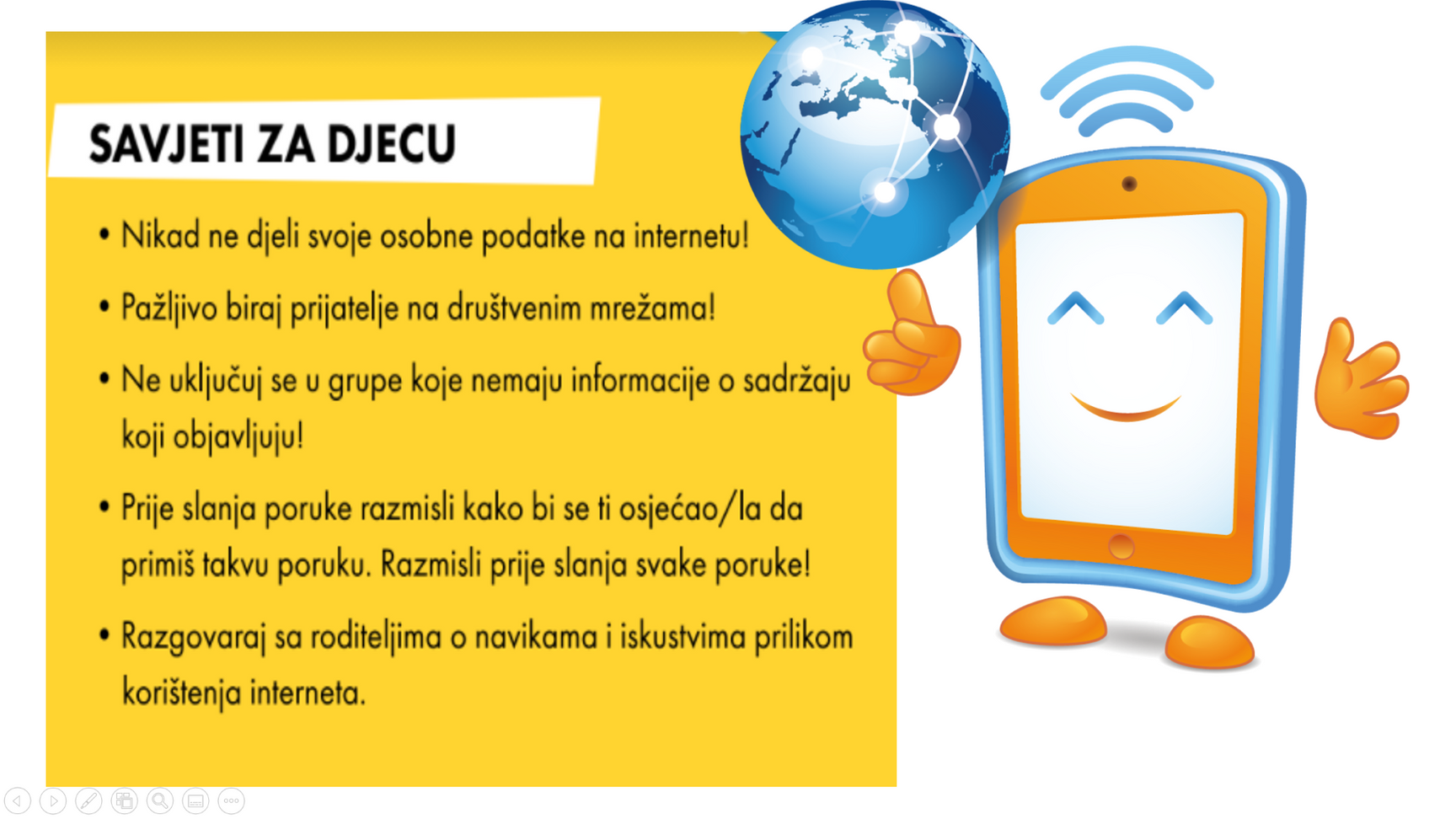 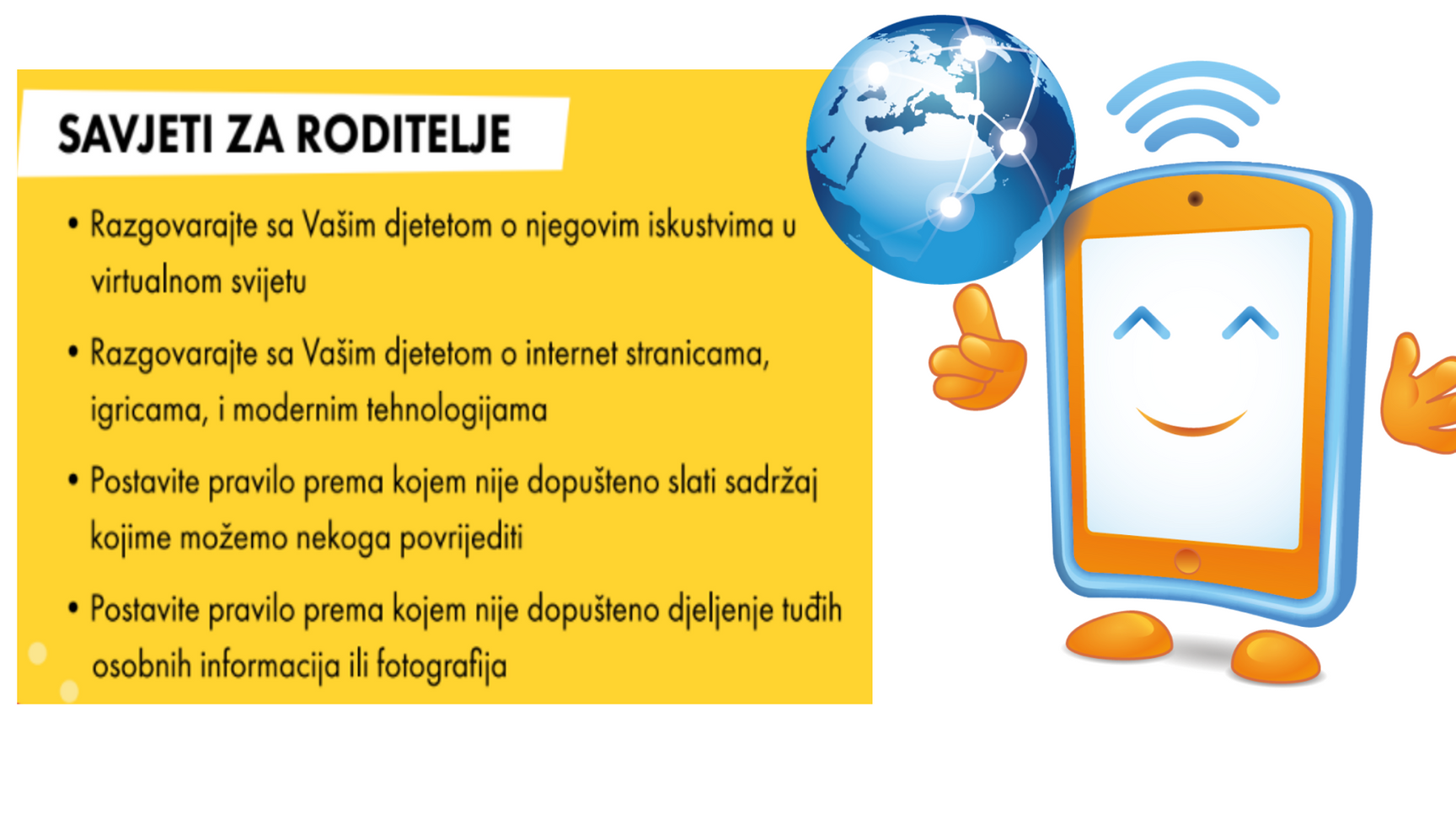 Na satu Prirode i društva, u cjelini Čovjek pod nastavnom jedinicom " Ovisnosti" objedinili smo i ovisnosti o društvenim mrežama, internetu i video igricama, kao ovisnostima novijeg doba. Kako u razredu ima sve više učenika, koji puno vremena provode uz tablete, mobitele ili računala, informacije o ovisnostima su ih se jako dojmile. Prikazala sam učenicima priloge o toj ovisnosti.
https://wke.lt/w/s/_L72h4
Sad smo sigurniji u upotrebi interneta!
UČITELJICA: SNJEŽANA SITARIĆ-KNEZIĆ I UČENICI 4. C OŠ OROSLAVJE, VELJAČA 2021.